Current Business Issues 
in African Countries
2022
THE ART OF ENTREPRENEURSHIP
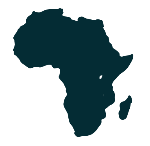 Valerio Odubayo Thompson Boco, Entrepreneur. Equatorial Guinea
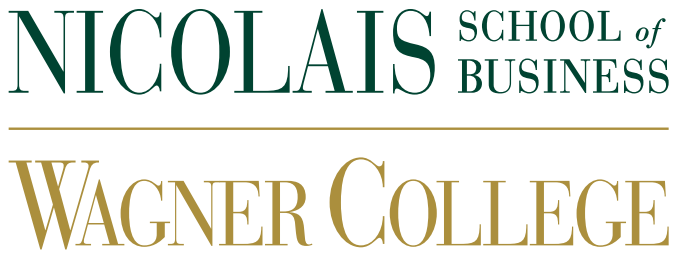 April 7 – 8, 2022                 WWW.CBIAC.NET
Introduction
Entrepreneurship as a way of life:
People come first
Value creation and impact
Partnership and collaborations a key to growth
Entrepreneurship as a way of life
Intro: Entrepreneurship is not a 9 – 5 job, but a way of life.
Life is a journey that sometimes leads us to very rough paths as we embark on achieving our goals in life. The journey of entrepreneurship is not a bed of roses because it goes through various processes, challenges, struggles, and sometimes failures, but in the end, it all ends up in success. Real entrepreneurs do not fail, but they learn in the process of failure.
Seeing entrepreneurship as a way of life helps you transform your mentality, approach and understanding towards entrepreneurship. We sleep and wake in it! Because it is a process coupled with constant innovation, creativity, passion, and also falling in love with it, and not forgetting that entrepreneurship is just like a battle field. You need to be brave, you need to be trained, equipped and empowered, while being ready to face the toughest moments.
PEOPLE COME FIRST
Focusing on people's needs is a vital key for revenue generation for any business to grow because it will not only be generating income but also creating a solution for the needs of the community.

The term people come first is directed to an entrepreneurs desire to problem solving. The ability to transform observed problems into solutions via your service or product is what makes you different from every ordinary individual.  Focusing your business on people’s need automatically makes you want to offer them a solution, knowing that there is a difference between want and need.
VALUE CREATION AND IMPACT
Note that your service to your customer is job number one. Your business might have the right personnel, right funding, leadership, or whatever, but if you do not satisfy and meet your customer's needs, then such business will fail. This means that value creation is an essential key in creating a sustainable business.  But the question is, ‘How do you create value, and also impact your customers while you rendering them service’?  Value is created through work, service, delivery, and satisfaction.
It’s more easier gaining a customer for the very first time, but more difficult maintaining the customer. So, how do we maintain our customers? Through customer satisfaction. How do you satisfy your customer? By giving them more than what they expect. Offering more than what the service was paid for.